Compensation Service
June 2018
Compensation Pension Knowledge Management Portal for Claims Assistants
Objectives
Recognize the Compensation Pension Knowledge Management (CPKM) Portal
List characteristics of CPKM
Identify effective search strategies
Explain how to find a list of changes by date, change date, and audience
Demonstrate use of the manual for research
2
References
All M21-1 references are found through the Compensation webpage in the CPKM Portal or KnowVA.

https://vbaw.vba.va.gov/bl/21/index.htm
3
What does it do?
The Compensation Pension Knowledge Management (CPKM) Portal:
Houses more than 4,500 individual pieces of published guidance
Creates easier search capabilities for VA resources 
Identifies ongoing updates and incorporations into the manual
4
Parts of the CPKM
M21-1 Adjudication Procedures Manual
Contains guidelines and procedures for VA employees on how to process claims received
M21-3 Training Program Manual
Contains training curriculums and requirements for compensation and pension
M21-4 Manual
Identifies information pertinent to Regional Offices and claims processing
5
How to search the CPKM
There are two ways to search the CPKM:
Browse Topics
Allows navigation through 16 different sources
Search Knowledge Base
Searches for keywords in: 
Articles
Article titles
Metadata
Attachments
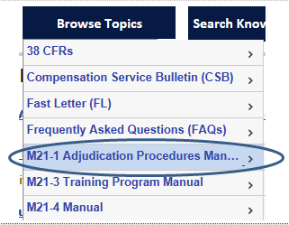 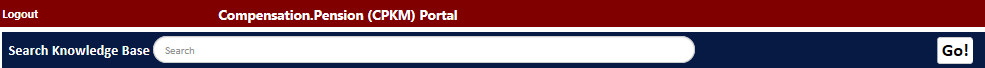 6
How to search the CPKM (cont.)
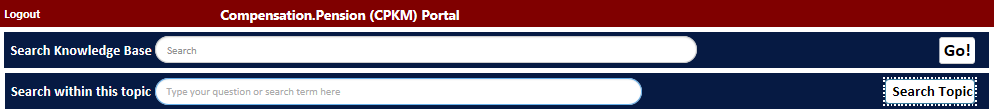 Use terms that are 
Specific (relate to your actual topic)
Sensitive (aren’t included in every topic like “rating” or “decision”), and 
Unique, if possible.

Note:  Avoid using long phrases to reduce the number of unrelated topics generated
7
Can’t find it?
Consider using a Boolean search
Try alternate wording
Example: use “future exam” vs. “reexamination”
Future exam brings up relevant references; reexamination brings up odds and ends
Example: “TDIU”, “IU”, or “Individual Unemployability”
All of these terms pull up good, specific references, but while they all generate some of the same references, they each differ slightly
8
Where are new changes posted?
When changes are made to the CPKM, you will be notified:
 On the main page of the CPKM, in the toolbar on the right side of the screen
 In the table of contents, pertaining to each part of the manual
 At the beginning of the section changed, under “Change Date”
 Under the “Changes by Date” pullout, in the Browse Topics dropdown
 On the Calendar, located on the Compensation Homepage
9
Calendar of Changes
Each change noted on the Calendar:
Identifies the reference changed
Pinpoints the target audience
Directs you where to go to see the change in the manual




Note:  Calendar updates can be sent directly to your email for easier notification
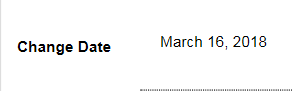 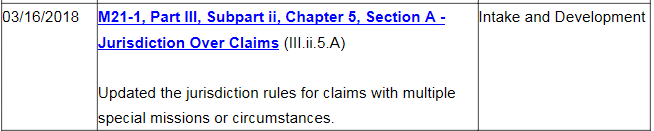 10
Questions
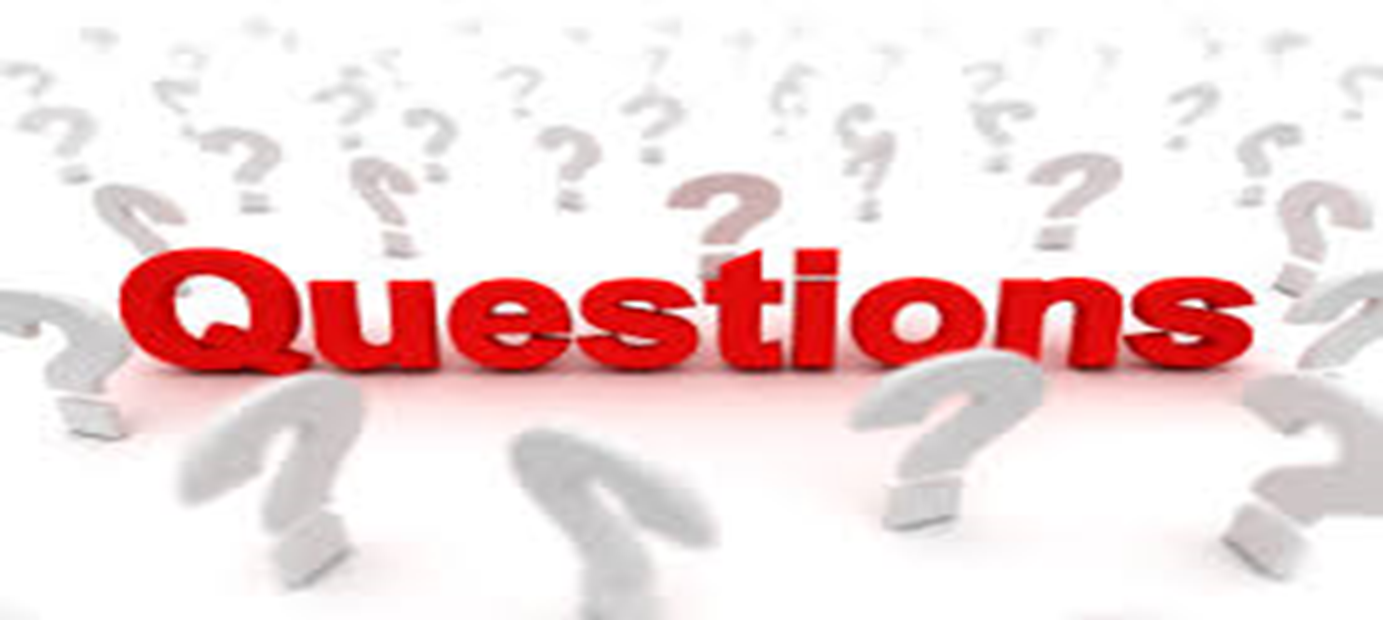 11